RELATION OF FATIGUE TO DEPRESSION AND MATERNAL ROLE ATTAINMENT 1 MONTH AFTER CHILDBIRTH IN JAPANESE FIRST-TIME MOTHERS OVER AGE 35
Sakajo A., Mori E.，Maehara K.，Iwata H.，Ozawa H.，Morita A.，Maekawa T., Tsuchiya M. Chiba University Graduate School of Nursing, JAPAN
Background and purpose:
 Recently, the number of  first-time mothers over age 35 has  been increasing in Japan. This study aimed to examine the relation of 
 fatigue to depression and maternal role attainment at 1 month after childbirth in Japanese first-time mothers over age 35. It was part 
 of a longitudinal study on physical and psychosocial health in the 4 months following childbirth.
Methods: 
【Subjects】 Twenty-one first-time mothers over age 35 were surveyed 1 month after childbirth. 
【Date Collection】 Survey items included the self-report  Accumulated Fatigue Checklist（Ministry of Health, Labour and Welfare,2004 ）,
 Edinburgh Postnatal Depression  Scale Japanese version（EPDS）（Okano et al,1996）,  Maternal Role Confidence Scale and Maternal 
 Role Satisfaction Scale（Maehara, 2005 ） during the postpartum period,  and background and daily life  activities of the mothers. 
【Ethical Consideration】 The Chiba University Graduate School of Nursing Institutional Review Board approved the study.  All subjects
  provided informed consent.
Table 1.  Demographics　and obstetric data of the subjects
Result: 
・Table 1 shows demographic obstetric data of the subjects .
・Subjects were divided into three groups according to accumulated fatigue
  scores: （1） low fatigue, 0 to 4 points （33.3%）; （2） moderate fatigue, 5 to
  10 points （23.8%）;  and （3） high fatigue, 11 to 20 points（33.3%）.  No 
  significant differences were observed in the background factors  between 
  groups. 
・EPDS scores in the high fatigue group （M=8.3, SD=2.4） were significantly
  higher （p<.01） than in the moderate fatigue group （M=3.4, SD=3.0） and low 
  fatigue group （M=2.6, SD=1.7） [ see Figure1 ]. 
・Maternal role confidence scores in the high fatigue group （M=50.6, SD=8.5）
  were significantly lower （p<.05） than in the moderate fatigue group （M=51.2, 
  SD=5.1） and low fatigue group （M=64.1, SD=9.4） [ see Figure2 ].  
・Maternal role satisfaction scores in the high fatigue group （M=27.3, SD=3.7）
  were significantly lower （p<.05） than in the moderate fatigue group （M=30.2, 
  SD=2.5） and low fatigue group （M=33.3, SD=2.6） .
（N=21）
EPDS score
**p< .01
　（n=19）
Figure 1. EPDS score according to Accumulated Fatigue 
 　　　　　　（EPDS score ：0～30）
*
*
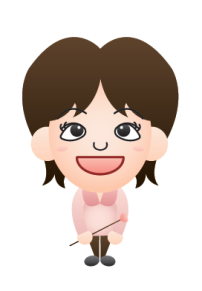 *
*
Figure 2. Maternal Role Confidence Scale and Maternal Role Satisfaction Scale score according to Accumulated Fatigue 
 （ Maternal Role Confidence Scale score ：20～80, Maternal Role 
　Satisfaction Scale score：9～36 ）
*p< .05
 （n=19）
Conclusion: 
  Level of fatigue in first-time mothers over age 35 was related to depression, low maternal confidence, and low maternal satisfaction at 
  1 month after childbirth. Nursing support programs that promote postpartum recovery and maternal role attainment following childbirth
  should be further developed.
This study was supported by a Funding Program for the Next Generation World-Leading Researchers（No. LS022）, from the Cabinet Office　and the Japan Society for the Promotion of Science , Japan.
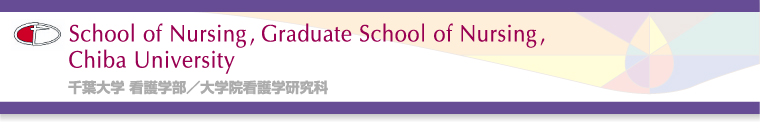 Correspondence: Emi Mori, RN, RM, PhD
Professor of Department of Parent and Child Nursing, Graduate School of  Nursing, Chiba University1-8-1 Inohana, Chuo-ku, Chiba city, 280-8672, Japan   Email: mori@faculty.chiba-u.jp